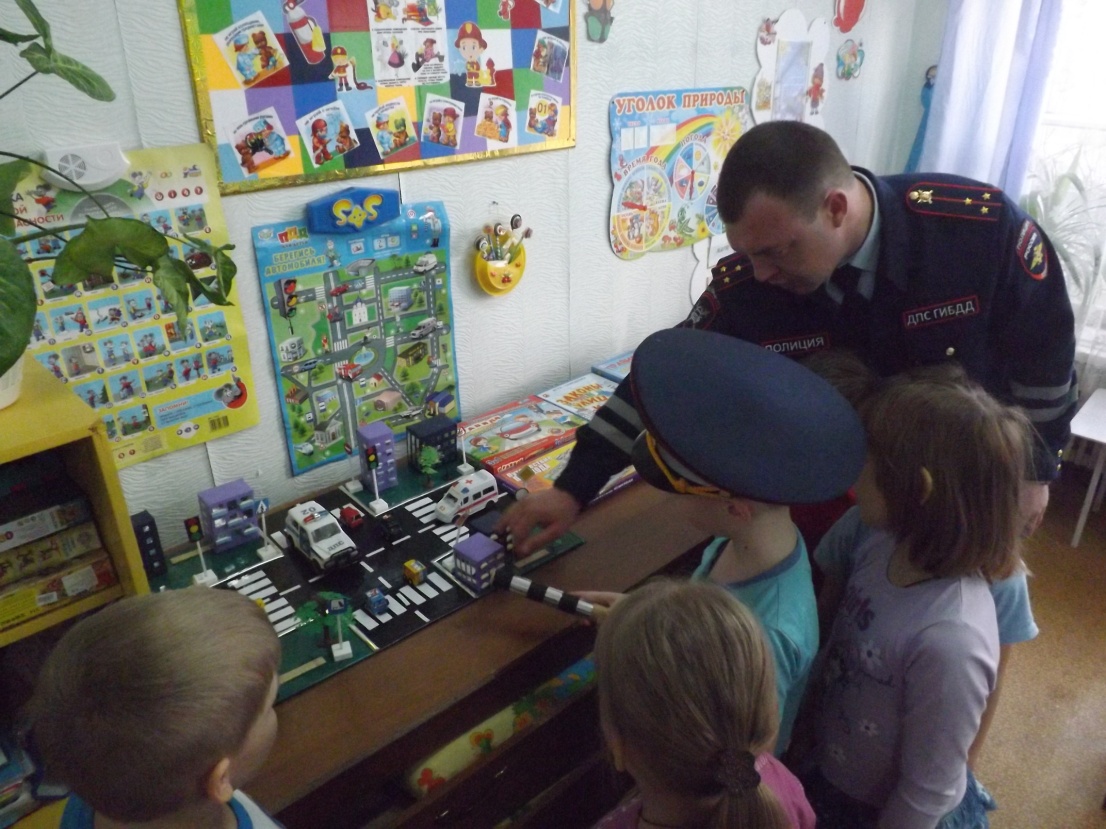 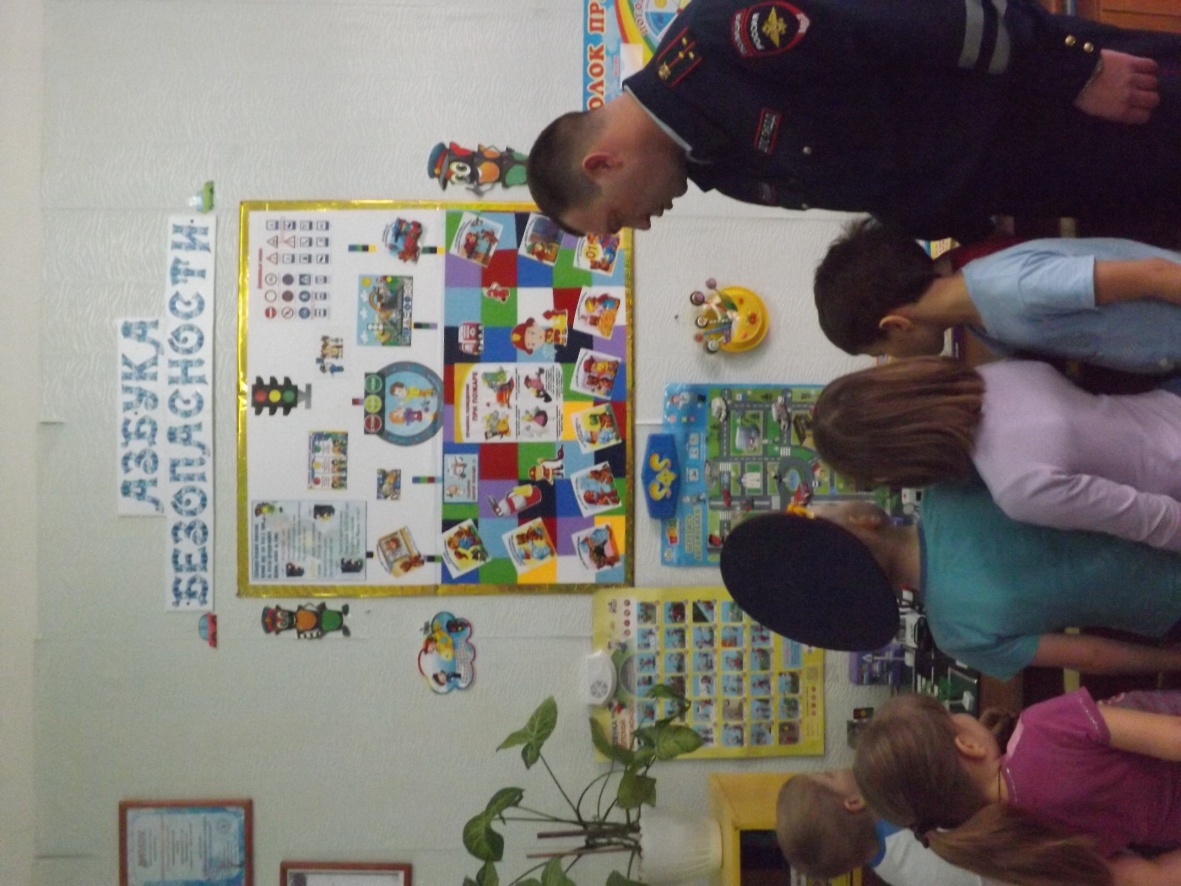 Занятие  «Безопасный путь в детский сад»
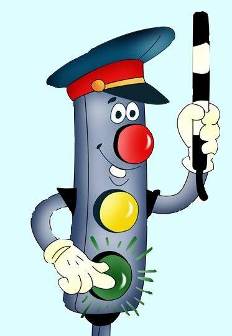